제 3 부  인간 성격과 사회복지실천
제 12 장 정신분석이론
                 제 13 장 분석심리이론
                 제 14 장 개인심리이론
                 제 15 장 자아심리이론
                 제 16 장 대상관계이론
                 제 17 장 교류분석이론
                 제 18 장 인본주의이론
                 제 19 장 행동주의이론
                 제 20 장 인지이론
제 13 장  분석심리이론
분석심리이론의 인간관과 기본 가정 이해
 분석심리이론의 주요 개념 이해
 분석심리이론의 인간발달 관점 이해
 분석심리이론의 사회복지실천 적용방안 이해
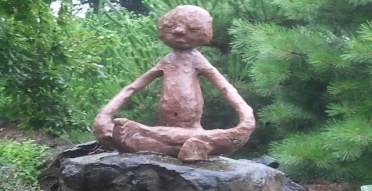 학습목표
분석심리이론은 Jung 자신이 자기 경험을 이해하려는 노력의 산물 즉, 경험적 
   심리이론
 Freud와의 만남을 통해 이론 심화되었으나, 결국 결별하고 분석심리이론 제시
 Jung의 분석심리이론 과 Freud의 정신분석이론의 차이
 인간관: Freud는 병리적 존재  vs. Jung은 창조적이고 긍정적 존재
 리비도(libido): Freud는 성적 에너지 vs. Jung은 일반적 생활에너지
 성격발달: Freud는 5세 이전 결정, 과거 중시 vs. Jung은 전생애 발달, 과거뿐 
   아니라 미래도 영향(생애 후반기 심리학)
 무의식: Freud는 개인무의식 vs. Jung은 개인무의식+집단무의식(심층심리학)
정신병리: Freud는 5세 이전 정신적 외상 vs. Jung은 정신의 전체성 확보 동기
 정신치료: Freud는 성격 재구조화 vs. Jung은 병리의 원인보다 의미의 발견
 Jung의 분석심리이론은 예술, 문학, 연극, 종교, 문화, 사회적 사고의 영향을 
   받고 미침
 신프로이트 학파 이론과 공통점이 많으며, 동양적 사고체계도 반영되어 있음
 분석심리이론: 인간의 전체성 강조, 행동뿐 아니라 존재의 가치 강조하는 점에
   서 하나의 철학이나 인간학으로 보는 것이 타당
1. 인간관과 가정
1) 인간관
전체적 존재: 타고난 전체성은 일생을 통하여 분화되고 통합됨 . 즉, 신체, 심리, 
   사회적 존재이며, 의식과 무의식의 대립을 극복하고  하나로 통일. 전체성의 
   심리학으로도 불림
 역사적이고 미래지향적인 존재: 인간은 태어난 사회의 상징과 신화 등에 반영
   된 원형과 개인의 과거 경험에 영향을 받으며, 현재를 살아가고, 미래 목표를 
   위해 노력하는 존재
 성장지향적 존재: 완성 또는 자기실현을 달성하기 위하여 앞으로 나아가고자 
   하는 경향.  Adler의 우월추구에의 성향과 유사한 관점
 가변적 존재: 성격이 영유아기의 경험과 원형에 의해 부분적으로 결정될 수 
   있다는 점을 인정하지만, 개인의 자유의지와 자발성을 더욱 강조하며, 타고난 
   정신적 소인이 있지만, 그 발현은 개성화 과정에 따라 다름
2) 기본 가정
행동의 무의식적 동기를 인정하되, 무의식의 병리적 측면보다 창조적 힘 강조
   서로 반대되는 힘이 대립하여 갈등을 일으키며, 이를 통해 정신에너지가 만들
   어지고, 정신에너지가 인간행동을 동기화함
 정신은 부분의 단순한 집합이 아니라 하나의 전체를 이루며, 성, 공격성 등의 
   통상적 본능 외에 자기실현을 위한 개성화 본능이 있음을 가정
  인간은 정신의 전체성을 이루려는 성향을 타고 태어나는데, 인생 전반기에는 
   전체성에서 멀어지고 분리되지만 인생 후반기에는 전체성을 다시 회복하려 함
 인간행동이 과거에 의해 상당부분 결정되지만, 동시에 미래의 욕구, 목표, 가능
   성에 의해 행동이 조정됨. 더 나아가 개인무의식뿐 아니라 집단무의식의 영향
   을 받음
 정신건강: 외부 세계에 대한 적응과 자기실현을 도모하는 존재. 즉, 정신의
   전체성을 유지하는 사람
 정신병리: 의식적 자아와 무의식적 자기의 분리,전체성 상실이나, 과거 상처의 
   결과가 아니라 미래에 정신의 전체성을 회복하도록 돕는 일종의 위험신호. 즉, 
   정신의 변화, 성숙, 통일의 기회를 제공
 정신치료에서는 정신병리에 대한 인과론적 접근(무엇 때문에)이 아니라 목적론
   적 관점(무슨 목적으로)에서 이해하고, 치료하여 개성화 과정을 촉진하여
   전체성 회복 지원
2. 주요 개념
Jung은 성격 전체를 정신(psyche)라 부르며, 여기에는 영, 혼, 마음이 포함
 정신의 수준과 구조: 교재 351쪽 그림 13-1 참조
 정신 구조는 분리된 것이 아니라 서로 약점을 보상하거나, 대립하거나, 종합을 
   이루는 방식으로 상호작용함
1) 의식, 자아와 페르소나
의식: 개인이 직접 인식할 수 있는 정신의 부분, 사고, 감정, 감각, 직관을 사용
   하는 과정에서 분화
 자아: 의식적인 지각, 기억, 사고, 감정 등으로 이루어져 있으며, 의식의 주인. 
   자신을 외부에 표현하고, 외부의 현실을 인식하고 내면세계를 탐색, 사회집단
   의 요구에 적응하기 위한 행동양식을 익힘
 페르소나: 사회가 개인에게 요구하는 규범, 사명이나 본분, 윤리를 의미하며, 
   체면, 가면 또는 외관임. 즉, 개인이 사회적 요구에 대한 반응으로 밖으로 
   내놓는 공적 얼굴로, 외부와의 적응에서 생긴 기능적 콤플렉스로 적응의 원형
 페르소나는 외부 세계 적응, 대인관계 형성 등의 순기능을 하지만, 자신을 은폐
  하고 이중적 성격을 형성하고, 자신의 본성에서 소외되고 고독해지게 만듦
2) 개인무의식, 콤플렉스와 그림자
무의식: 개인이 의식하고 있는 것 너머의 미지의 정신세계로서, 개인무의식과 
   집단무의식으로 구성되며, 의식의 구애를 받지 않고 자율적으로 기능하며, 
   의식에 가능성을 제시하며, 의식에 결여된 부분을 보충하는 역할
 개인무의식: 개인의 경험 중에서 의식에 도달하지 못하거나 의식되긴 하였지만 
   중요하지 않거나 고통스러운 것이어서 망각하거나 억압하여 의식에 머물 수 
   없게 된 경험. Freud의 무의식과 전의식을 포괄하는 개념으로, 콤플렉스를 중
   심으로 모여 있음
 콤플렉스: 감정, 기억, 사고, 지각 등의 유사한 내용이 모여 하나의 무리를 형성
   하고 있는 정서적 색채가 강한 심리적 내용의 묶음(예: 죽음, 조국 콤플렉스)
 콤플렉스는 사고 흐름 방해, 의식의 질서 교란, 감정 동요와 흥분, 부정적 정서 
   경험과 이의 행동표현을 하게 함.자아가 콤플렉스에 동화되면 인격 해리현상
 그림자: 개인의 의식적인 자아와 상충되는 무의식적 측면으로, 자아가 자신의 
   일부로 받아들이기를 꺼리는 것으로, 인간의 사악한 측면과 사회에서 부정
   되거나 부도덕하고 악하다고 생각되는 원형
 그림자의 투사: 예->누군가를 만났을 때 이유 없이 미운 감정이 드는 경우
 그림자는 반드시 부정적인 것은 아니며 사회적으로 수용 가능한 형태로 표출
   한다면 생명력, 자발성, 창조성의 원천이 됨
3) 집단무의식과 원형
집단무의식: 역사와 문화를 통해 공유해 온 정신적 자료의 저장소이자 생명의 
   원천이며, 창조적 가능성을 지닌 심연의 무의식 영역
 집단무의식은 유전을 통해 전승된 것으로 개인의 지각, 정서 행동에 영향을 
   미치며, 신화, 민속, 예술 등을 통해 간접적으로 관찰됨
 집단무의식은 조상으로부터 물려받은 본래적인 잠재적 이미지와 소질(예: 뱀 
   공포)로 개인의 사고 등을 어느 정도 결정하지만, 어느 정도 발달하고 표현
   되는지는 개인의 경험에 따라 달라짐
 원형: 시간, 공간, 문화나 인종의 차이와 관계없이 인간에게 보편적으로 존재
   하는 인류의 원초적 행동유형으로, 인간의 보편적, 집단적, 선험적 원시이미지
 원형은 각기 별개의 구조를 이루고 있지만 서로 융합(예: 영웅과 악마-> 무자
   비한 지도자)되기도 하므로, 동일한 원형이라도 어떤 조건하에서 표현되는가
   에 따라 개인차가 나타남
 본능(복잡한 행동을 불러일으키는 충동이며 정동)과 원형(그러한 복잡한 행동
   을 선험적으로 이해하는 관점)은 차이가 있으나, 서로 분리하여 생각할 수 
   없는 하나의 생명현상이자 집단무의식의 요소
4) 아니마와 아니무스
페르소나=외부 세계와 관계를 맺고 적응 vs. 아니마와 아니무스=내적 성격,
   아니마와 아니무스는 집단무의식으로 인도하는 매개체로서의 역할
 사회적 성역할 기대에 맞추어 가는 가운데 남성과 여성의 무의식에는 남성과 
   여성의 페르소나에 대항하는 내적 성격이 형성
 남성의 무의식 내부에는 여성적 성격이, 여성의 내부에는 남성적 성격 존재 
 아니마: 남성 정신(logos) 내부의 여성적 측면 
 아니무스: 여성 정신(eros) 내부의 남성적 측면
 성숙한 인간: 남성은 이성을 바탕으로 사랑을, 여성은 사랑을 바탕으로 이성을 
   개발해야 함
 남녀 모두 이성과의 접촉을 통하여 이성을 이해하고 반응하는데 유용한 이성의 
   여러 특징을 획득한 것을 유전적으로 물려받으므로, 인간은 본래 양성적 존재
 문화적으로 남아는 남성적 역할, 여아는 여성적 역할을 학습하도록 기대하므로 
   페르소나의 발달은 조장하는 반면 아니마와 아니무스는 억압
 강한 페르소나에 대항하여 집단무의식 속의 아니마와 아니무스가 더욱 강하게 
   표출될 경우 동성애자나 성전환자가 되기도 함
5) 자기와 자기실현
자기: 집단무의식 내에 존재하는 타고난 핵심 원형으로, 의식과 무의식의 주인
   이며, 모든 콤플렉스와 원형을 끌어들여 성격을 조화하고 통일하며 안정성을 
   유지하는 원형
 자아=일상적 나, 경험적 나 vs 자기= 본래적 나, 선험적 나
 자기는 의식과 무의식을 포괄하고 둘 사이의 균형을 유지하며, 모든 부분을
   통일하고 일체성을 부여(교재 359쪽 그림 13-2 참조)
 성격의 궁극적인 목표는 자기실현이지만, 완전히 달성한 사람은 극소수 성인뿐
 자기실현을 위해서는 자기가 충분히 발달하고 드러나야 하는데, 자기는 타고난 
   정신적 소인이지만 다른 정신체계가 충분히 발달할 때까지 나타나지 않음
 자기는 인생의 가장 결정적인 변화의 시기인 중년기에 이르기까지 표면화되지 
   않음
 자기실현은 자기인식이 선행되어야 하므로, 자아의 협력이 필수적임
 그러므로 자기실현보다 더 중요한 것은 자기인식이며,  끊임없는 자기수련이 
   이루어져야 자기실현이 가능함
6) 정신에너지
감각기관의 자극과 경험을 통해 에너지를 받아들여 상대적 폐쇄체계인 정신
   에너지가 형성되며, 이는 신체에너지로 전환 가능함 
 리비도(libido): 정신에너지로서 성적 에너지 이상의 인생 전반에 걸쳐 작동
   하는 생활 에너지로서, 특정한 심리적 요소에 더 많은 에너지를 배분함으로써 
   특정한 심리적 요소가 더 강하게 나타남(예: 교재 360쪽 참조)
 정신의 원리: 대립, 등가, 균형의 원리(교재 361쪽 참조)
 정신에너지의 불균형상태가 야기되면, 정신적 긴장, 갈등, 스트레스 경험
7) 성격유형
Jung은 성격유형을 자아성향과 정신기능이라는 두가지 잣대로 구분
 자아성향: 삶에 대한 일반적인 태도로서 의식의 주인인 자아가 갖는 정신 에너
   지의 방향으로, 외향성과 내향성의 상반된 성향
 정신 기능: 사고, 감정, 직관, 감각이라는 네 가지 기능
 Jung 8가지 성격유형론: 교재 362쪽 참조
 MBTI(Myers-Briggs Type Indicator) 성격검사: 제 3 장 교재 67-69쪽 참조
3. 성격발달에 대한 관점
성격의 발달: 개성화의 과정을 통한 자기실현과정
 개성화: 고유한 자기 자신이 되는 것으로서, 무의식적 내용을 의식화하고 통합
   해 가는 과정
 성격 발달, 즉 개성화의 과정이 전 생애에 걸쳐 발달
 인생의 전반기=신체적 아기 탄생 vs. 인생 후반기=정신적 아기 탄생의 시기
 인생 전반기: 심리적으로 전혀 분화가 이루어지지 않은 상태에서, 자아의 생성·
   발달, 원형과 의식기능의 분화, 외적 현실 적응을 위한 페르소나의 발달, 개인
   무의식에 존재하는 그림자의 형성
 인생 전반기에는 정신 에너지의 흐름을 외부로 지향하고, 외부 환경과의 상호
   작용이 더 활발하며, 자기의 존재를 인식하지 못하고 자아를 강화하고 분화
   하여 외부 현실 속에서 자기를 찾으려 함
 인생 전반기에는 타인과의 관계를 확대해 가고 사회규범이나 사회적 요구에 
   자신을 맞추어 가는 집단화 과정을 거치는 자아를 강화하고 확대하는 시기
3. 성격발달에 대한 관점
인생 후반기에는 정신 에너지의 흐름이 내부로 향하게 되고, 자신의 내면세계
   에 대한 탐색이 강화됨에 따라 인생 전반기에 분리된 자아가 다시 자기에 
   통합되면서 개성화를 추구
 인생 후반기는 무의식의 내용을 의식화하여 자아가 자기에게로 접근해 가는 
   과정, 즉 자아가 성격의 전체이고 주인인 자기로 변환되어 가는 과정
 인생 후반기는 자아가 정신의 중심을 실현하는 중심화 경향, 무의식을 의식화
   하는 경향이며, 정신의 전체성을 다시 회복하려는 힘이 강하게 나타나는 시기
 무의식의 의식화 과정은 그림자, 아니마, 아니무스에 대한 의식화가 이루어져
   야 하며, 이때에 비로소 전체성을 회복하고 자기실현에 도달
 그림자의 의식화 과정은 성숙한 단계에 도달한 사람은 대부분이 도달 가능
 그림자의 의식화가 이루어지면, 남성은 사랑과 감정의 분화, 여성은 정신적 
   지혜의 발달에 관심을 기울이는 아니마와 아니무스의 분화가 일어남(교재 
   364쪽 그림 13-3 참조)
 아미나와 아미무스가 분화되면 성격의 성숙이 이뤄지고, 자기에 접근해 가지만, 
   무의식은 완전히 의식화될 수 없으므로, 완전한 개성화와 자기실현은 불가능
4. 사회복지실천에의 적용
1) 심리적 건강과 증상에 대한 관점
정상-이상, 건강-질병은 상대적 구분으로 보고, ‘병적이라고 불리는 현상’이라
   부르고, 엄밀한 의미의 정신병리이론을 제시하지 않았고, 건강한 측면 강조
 정신적 건강: 현재 자신이 직면한 과업을 효과적으로 처리하고 현재 상황에 잘 
   적응하면서, 자기인식을 위한 꾸준한 노력을 통하여 무의식을 의식화하여 
   자기실현을 이루어 가는 사람 즉, 정신구조가 전체로서의 조화를 이룬 사람
 정신병리: 정상적인 기능에 장애가 일어난 것에 불과하며, 자기실현을 향한 
   개인의 성장이 멈춘 사람. 즉, 정신의 전체성에서 벗어남으로써 생기고 자기 
   자신을 모르는 상태이며, 전체성에서 벗어난 상태
 정신병리의 증상: 현재 개인에게 무언가 잘못되어 가고 있다는 것을 나타내는 
   표시, 즉 지금 충족하거나 이행해야 할 과제를 개인에게 제시하는 무의식의   
   메시지
 개성화 과정이 적절히 진행되지 못하면, 무의식적 자기 본성을 이해하지 
   못하고, 일종의 자기소외감을 경험
 인생 전반기의 병리: 사회적응의 문제, 즉 약한 자아의 문제
 인생 후반기의 병리: 내면세계 적응문제, 즉 정신의 전체성에서 일탈한 문제
2) 치료 목표
정신의 목적성을 강조하며, 정신을 자기조절체계로 보고, 스스로 치유능력이 
   있다고 규정
 정신치료는 내담자의 개성화와 성격통합의 과정
 통찰지향적 치료로서, 내담자의 병리나 문제보다 내담자를 하나의 전체로 보고,  
   정신의 전체성 회복을 돕고, 자기인식의 증진과 무의식의 의식화를 도모하는
   내담자의 개성화 추구(내담자는 증상만이 아니라 전체 세계를 가져온다)
 인생 전반기 내담자: 페르소나의 강화와 성장을 통하여 외적 세계에 대한 적응
   을 지원
 인생 후반기 내담자: 인격의 성숙, 즉 자기실현을 촉진
 내담자의 특성을 따라, 내담자 속에 들어 있는 창조의 싹을 분화·발전시키는 
   것이 목표
  정신병리의 치료에서는 병리의 원인뿐 아니라 그 의미를 동시에 다루어야 함. 
   인생후반기는 병리의 의미를 이해하여 무의식의 창조력과 치유력 활용(교재 
   367쪽  중년 우울환자 예 참조), 인생전반기는 사회적응에 실패한 경우로 주
   로 병리의 원인을  위주로 다룸
3) 치료자의 역할과 실무원칙
치료자-내담자 관계가 내담자의 자기인식과 치료를 촉진하는데 중요함
 치료자의 역할: 행동의 주체가 아니며 내담자의 발전과정을 함께 체험하는 
   사람으로서, 내담자와 함께 있으면서 내담자가 잃어버린 정신의 전체성을 
   되찾고 통합하며, 장래의 전체성 분리에 저항할 수 있도록 돕는 역할
 치료자는 내담자를 치료함에 있어서 내담자의 병리적 측면보다는 내담자 
   내부의 건강하고 건전한 요소를 중시
 치료자는  내담자의 의식을 탐색하여 이를 확립하여야 하며, 이를 통해 무의식
   이 보상하려는 것이 무엇인지 알수 있으며, 무의식의 창조성과 치유력을 끌어
   낼 수 있는 방안을 찾아야 함
 실무원칙: 교재 368쪽 표 13-2 참조 
 치료과정: 고백, 명료화, 교육, 변형의 단계(교재 368-369쪽 참조)
4) 치료기법
내담자의 정신의 전체성을 파악하지 않은 채 정신병리를 치료하기 위하여 기법
   을 적용하는 것은 인간을 조정하고 조작하는 것으로 규정
 내담자의 치료에 효과가 있는 한 그 어떤 것이라도 사용하며(Anything goes, 
   as long as it works.), 신체동작치료, 미술치료, 모래놀이치료, 연극치료 등
   의 대안적 치료의 기법까지 절충적 활용
 단어연상기법: 교재 369-370쪽 참조
 생애사 재구성기법: 내담자로 하여금 과거 경험에 대해 회상하도록 하여, 현재
   의 증상이나 병리를 일으킨 발달 유형을 파악하여 생애를 재구성하는 기법
 전이 분석: 내담자가 치료자에게 투사하는 전이감정을 분석하여, 내담자의 
   개인적 역사와 무의식, 집단무의식을 파악함과 아울러 내담자의 자기지각과 
   자기실현을 조장하고, 공감적인 관계를 형성하기 위한 기법
 꿈 분석: 내담자의 숨겨진 내적 생활을 파악하고 내담자가 기대하는 경험과 
   사건을 미리 준비할 수 있도록 도울 목적으로 사용되는 기법
다음 주 강의 주제: 14장 개인심리이론